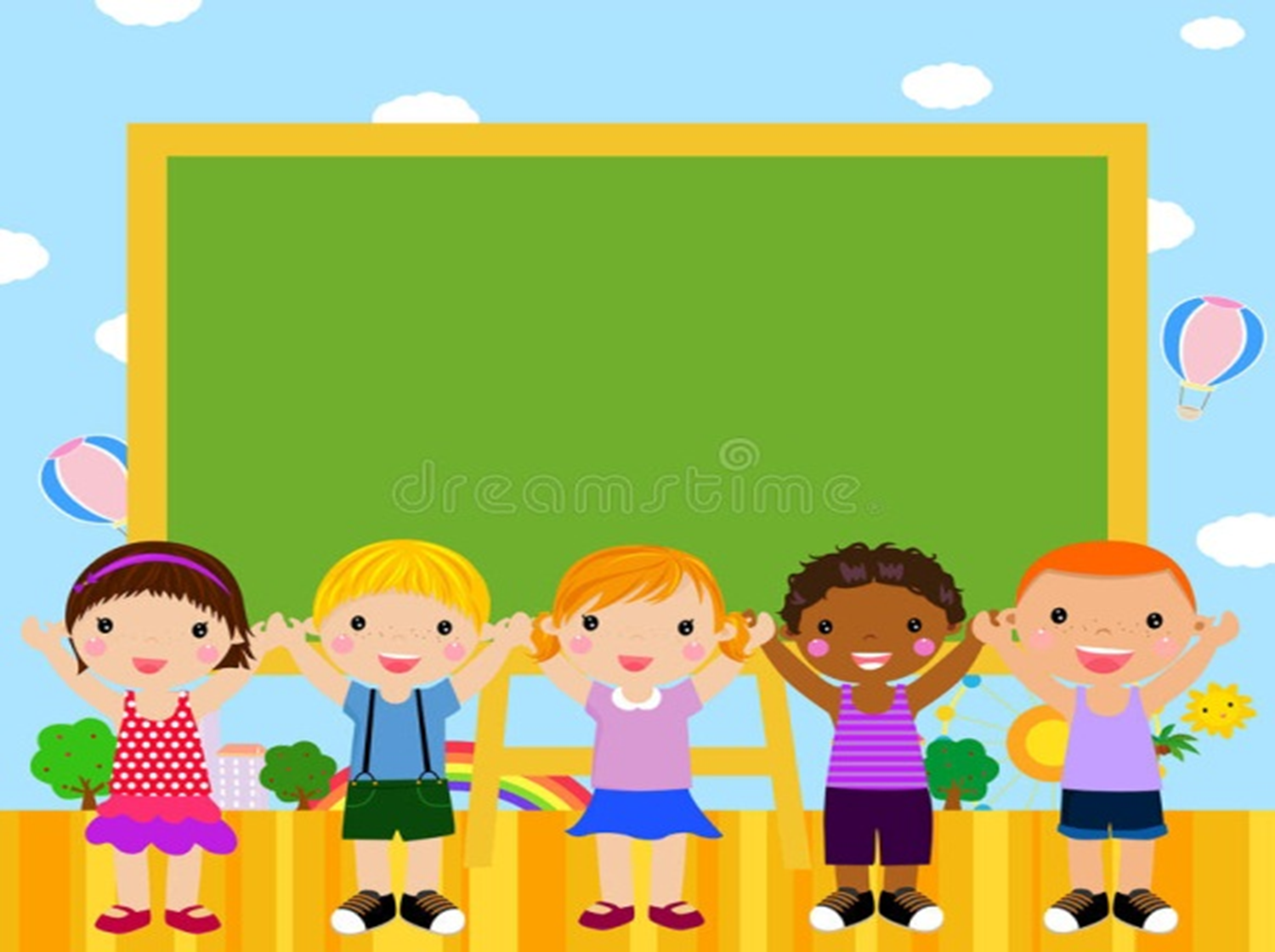 Chào mừng các em 
đến với tiết tập viết
T« chữ hoa: A, Ă, Â
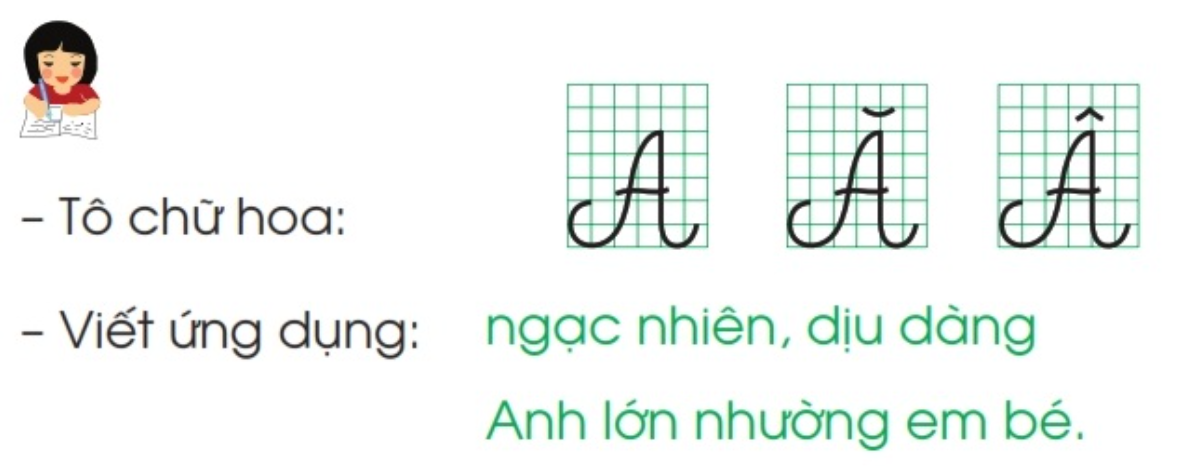 - Quan s¸t vµ nhËn xÐt.
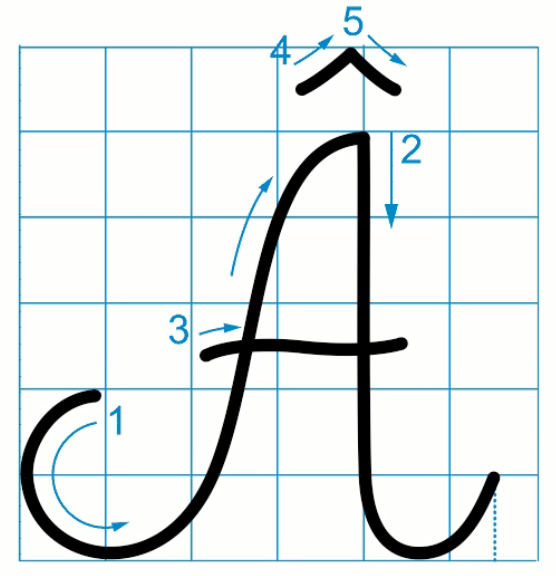 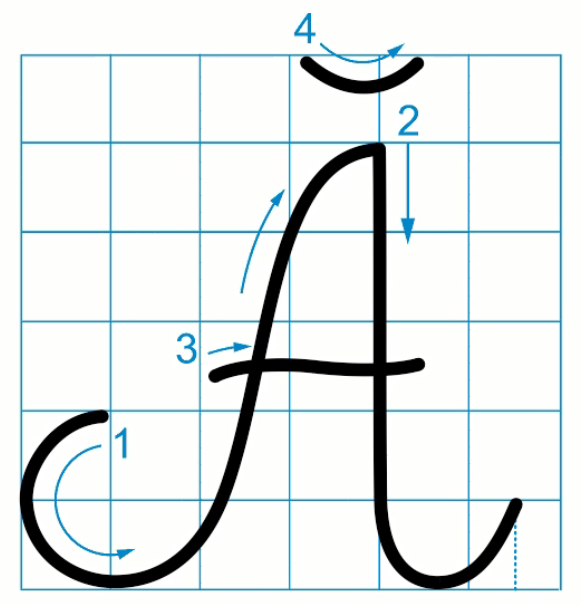 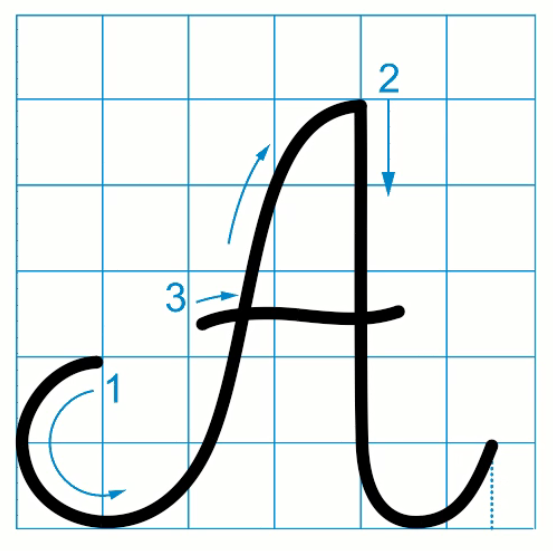 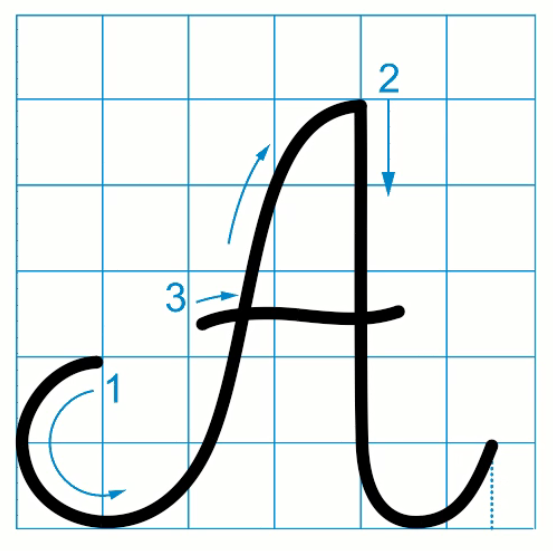 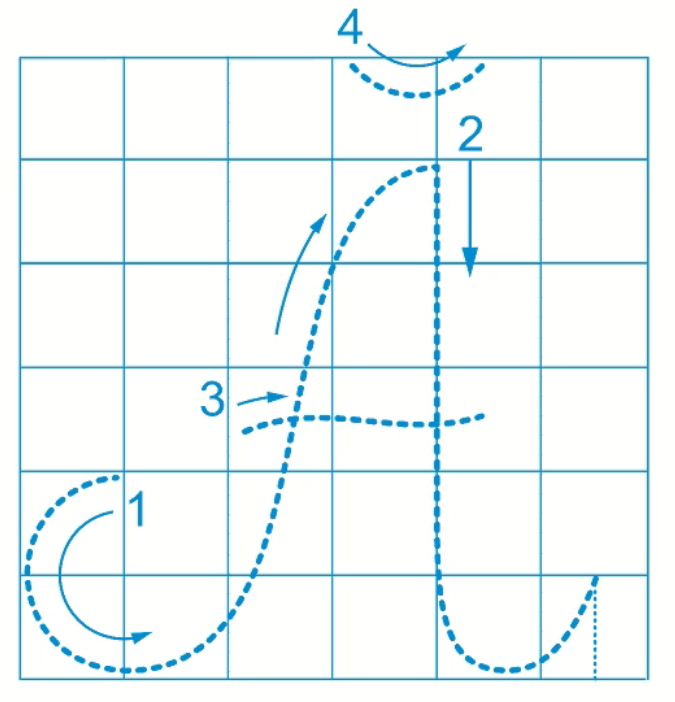 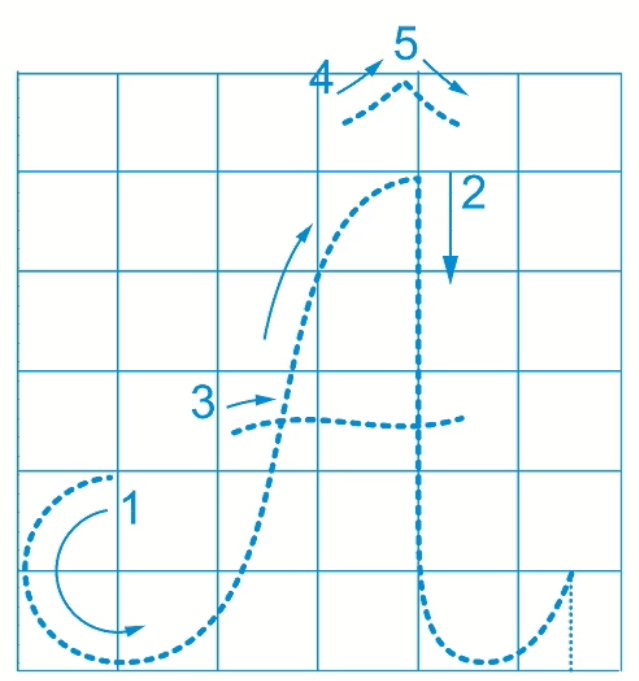 - T« chữ hoa: A, ¡, ¢
- ViÕt tõ, c©u øng dông
Tập chép
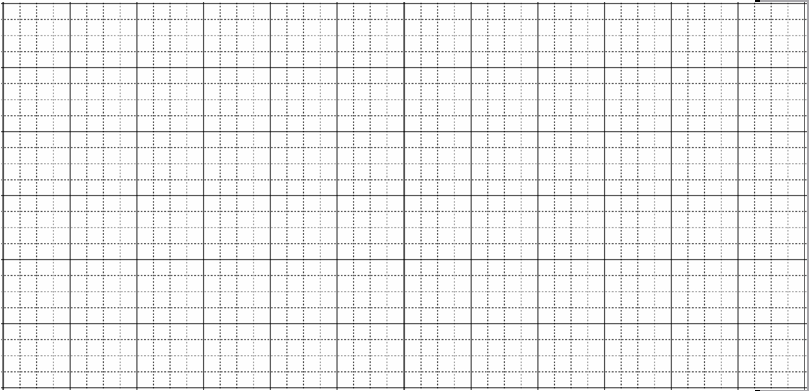 ngạc nhiên
ngạc nhiên
dịu dàng
dịu dàng
Anh lớn nhường em bé.
Anh lớn nhường em bé.
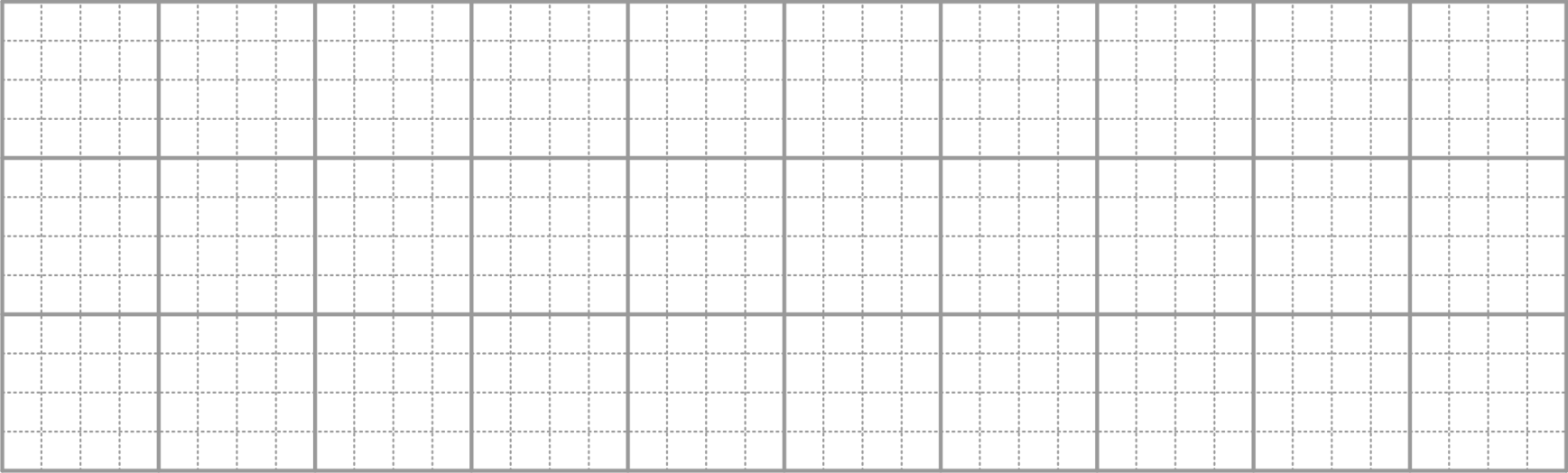 Tập chép
nức nở,
huân chương.
buồn bã,
Chữ kiến nhỏ quá, thầy chê.
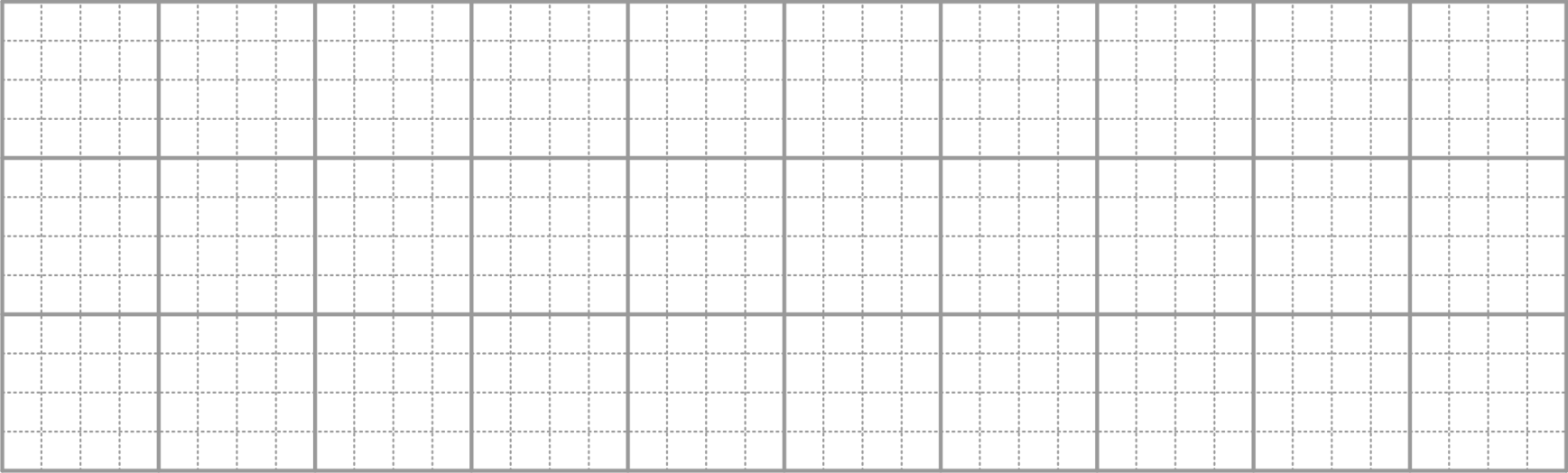 ǟừng cây,
đē vắng,
giữa ǟừng.
Đường đến trường thật đẹp.
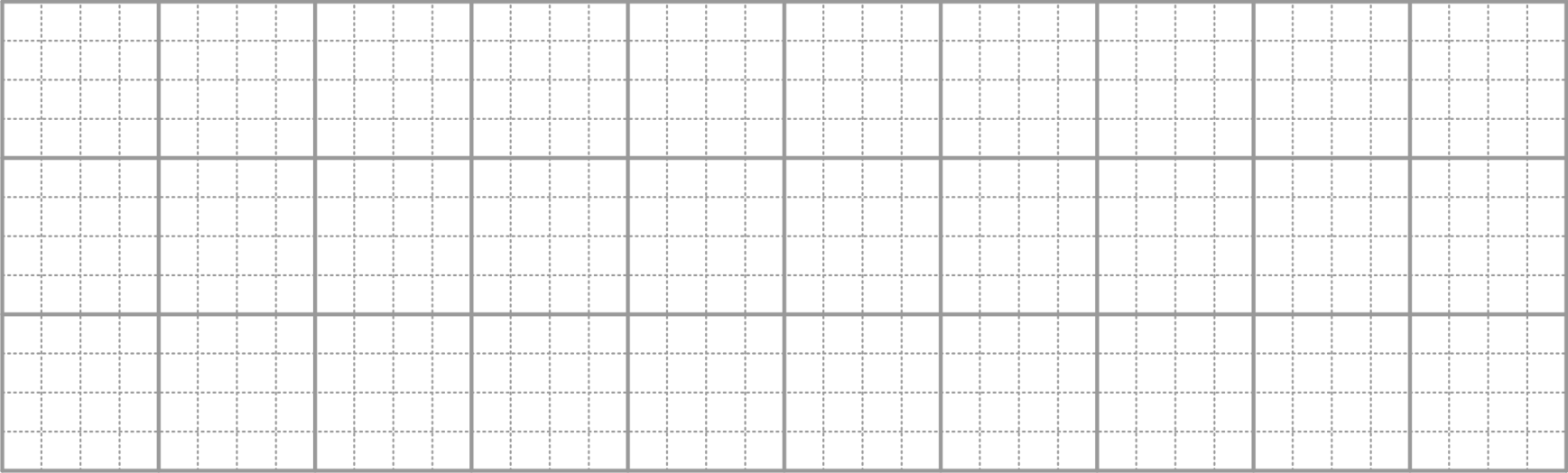 ǟượu
XIN CHÀO CÁC EM